Trig Graphs and reciprocal trig functions
AS 91575
4 credits
Graphs of 
Trigonometric Functions
20/03/2014
Learning objectives
I know recognise the graphs for sin, cos and tan
I am familiar with the words domain, range, odd function, even function, amplitude and period
I can transform graphs of trigonometric functions
Keywords
Domain: the possible x values of a function
Range: the possible y values produced by a function
Period: the regular interval a graph repeats itself over
amplitude: the height of the graph
y
Let angle PON be
P (x, y)
x
O
N
Then,
Let P be a point with coordinates (x, y) on the circle with centre at the origin and radius 1.
y
e.g.
y
y
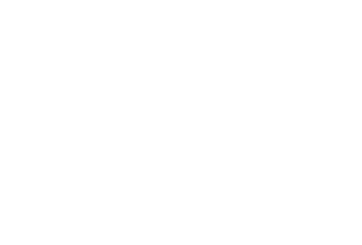 1
x
20
40
60
80
y
e.g.
y
y
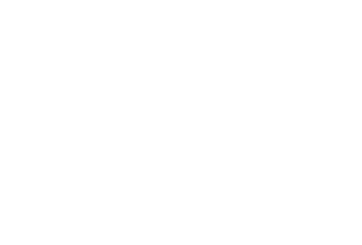 1
x
20
40
60
80
y
e.g.
y
y
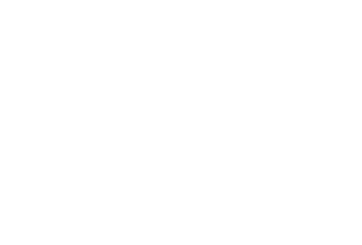 1
x
20
40
60
80
y
e.g.
y
y
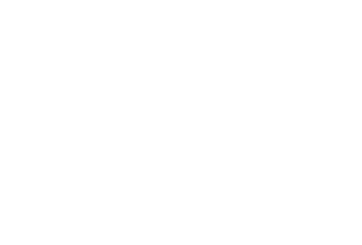 1
x
20
40
60
80
y
e.g.
y
y
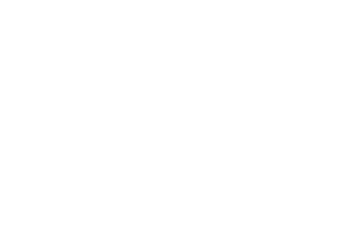 1
x
20
40
60
80
y
Also, when
y
y
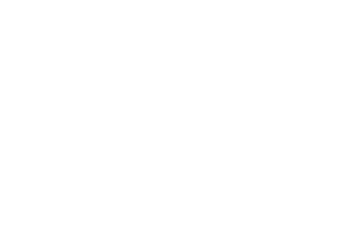 1
x
20
40
60
80
x
x
x
x
x
x
y
y
1
x
20
40
60
80
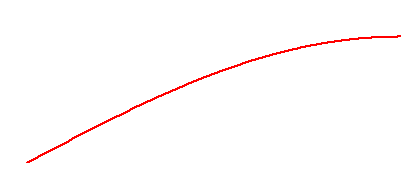 x
x
x
x
x
x
y
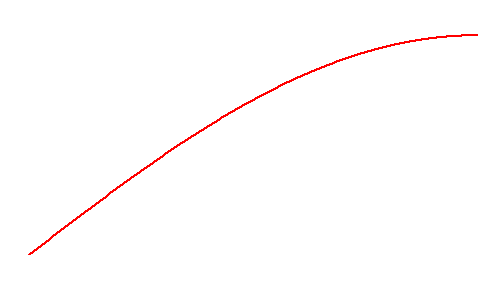 1
10
20
40
50
60
70
80
30
As    increases from    to    , y increases from 0 to 1.
We have, so far, only defined       for angles between    and    .
We will now extend the definitions for an angle    which can be any size and may be positive or negative.
Suppose        , then
y
y
x
y
e.g. suppose        , then
x
y
If         , . . .
x
y
y
If         , . . .
. . . then y  is still
x
y
So,
But
The quarter of the circle where the angles are between    and      is called the 1st quadrant.
For each angle     in the 1st quadrant there is an angle of              in the 2nd quadrant where
y
e.g.
x
Notice the symmetry about the y-axis            .
The symmetry about          enables us to draw the graph for            between    and     .
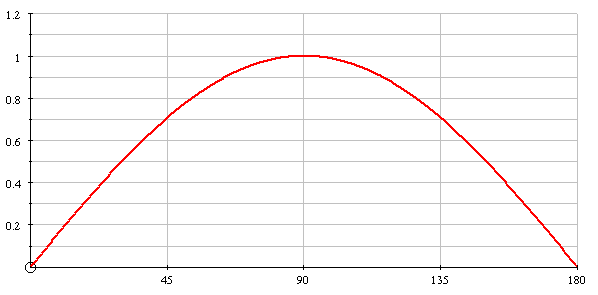 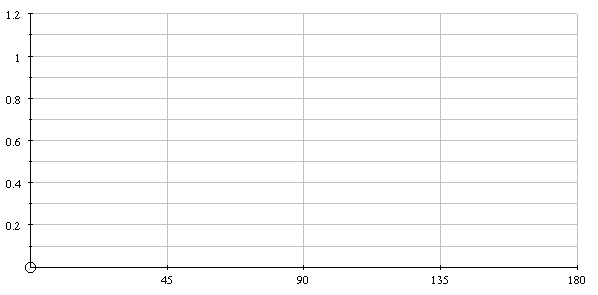 x
x
e.g.
The symmetry about          enables us to draw the graph for             between    and     .
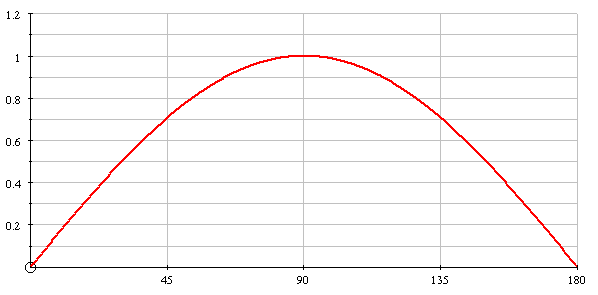 x
x
e.g.
The graph of           between    and       is
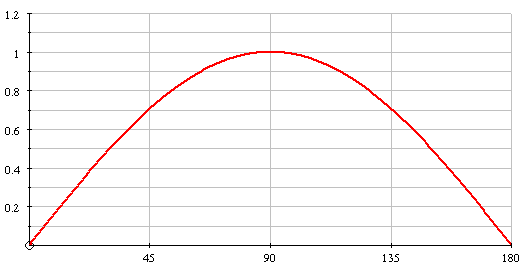 For angles between      and       ( the 3rd and 4th quadrants ), the y coordinates are negative.
y
So,
x
e.g.
The sine of each angle between       and      has the same magnitude as an angle between    and         BUT is negative.  The graph for                is:
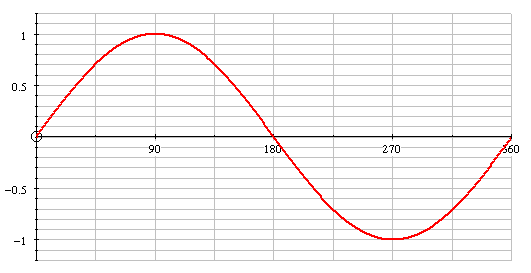 For angles larger than       we continue round the circle, so the values of         repeat every      .
y
e.g.
x
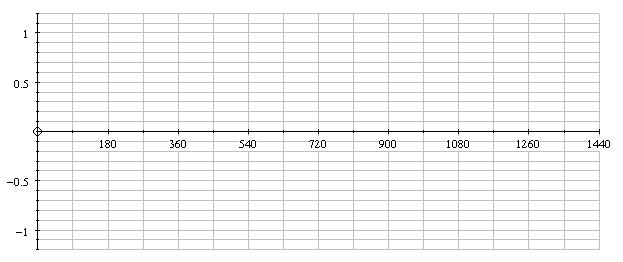 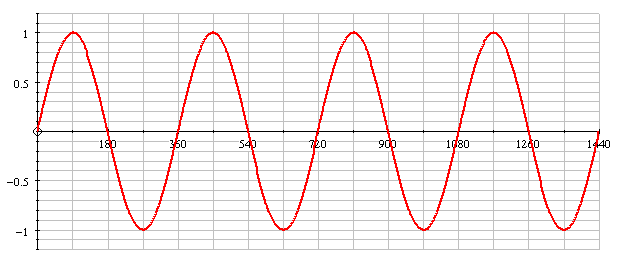 We can extend the graph as shown
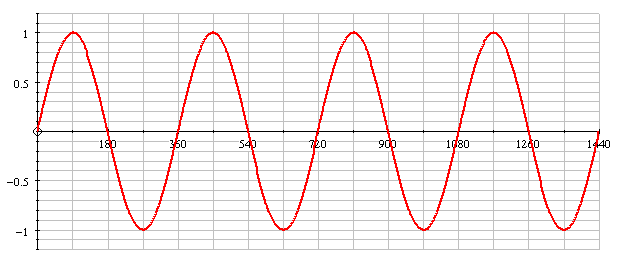 We can extend the graph as shown
Negative angles are defined as those formed by turning in a clockwise direction from       .
y
e.g.
So,
x
We can now draw the graph of            for any interval. e.g.
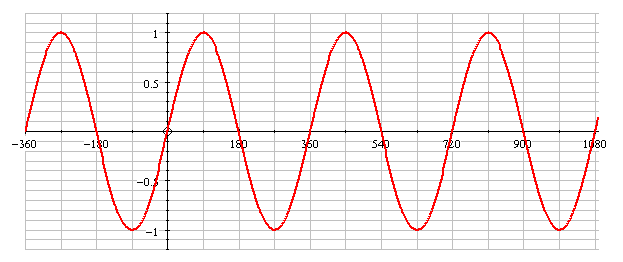 If you have a graphical calculator, this graph will be one of the standard graphs BUT make sure you can also sketch it without your calculator !
SUMMARY
The trig function         is defined for any angle.
The graph of              repeats every       .
The minimum value of          is      and the maximum is    .
The graph for
                 
	is . . .
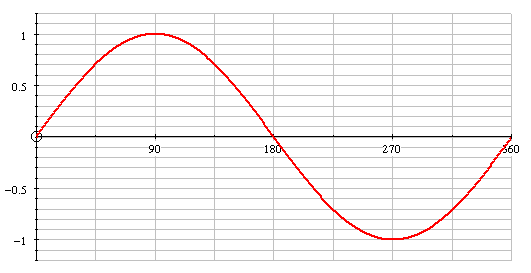 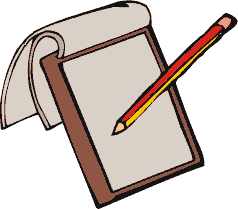 . . . and must be memorised.
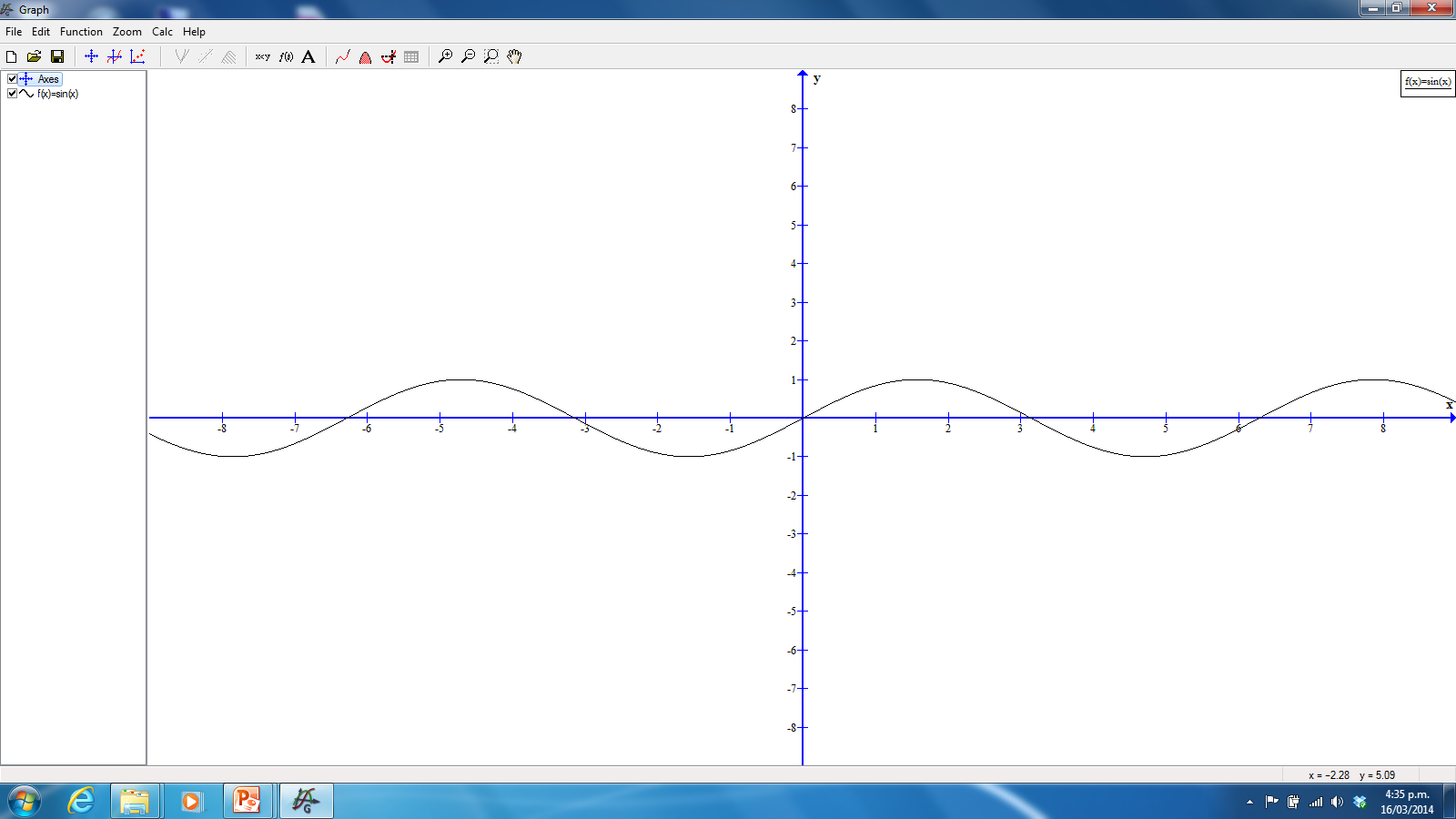 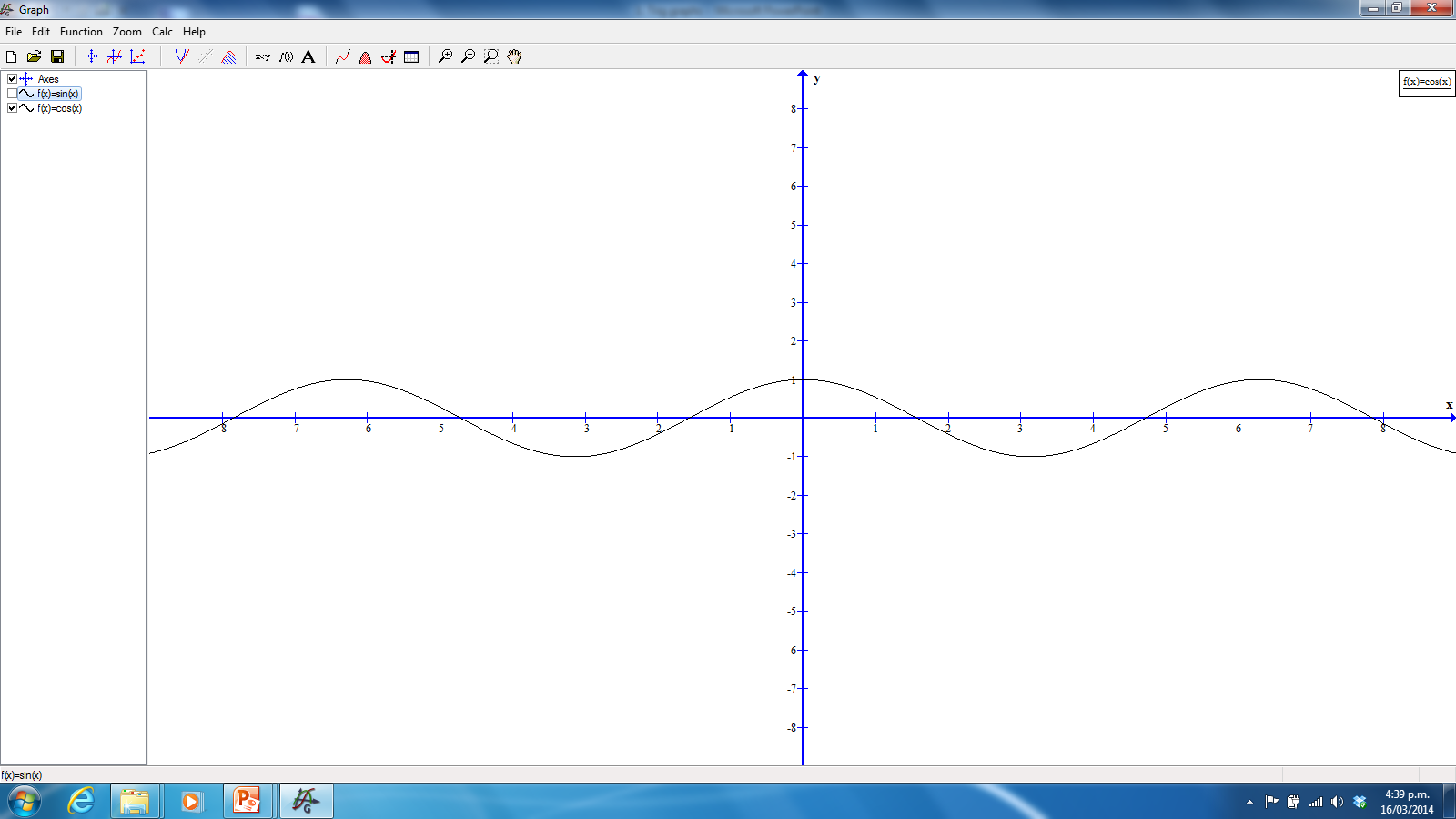 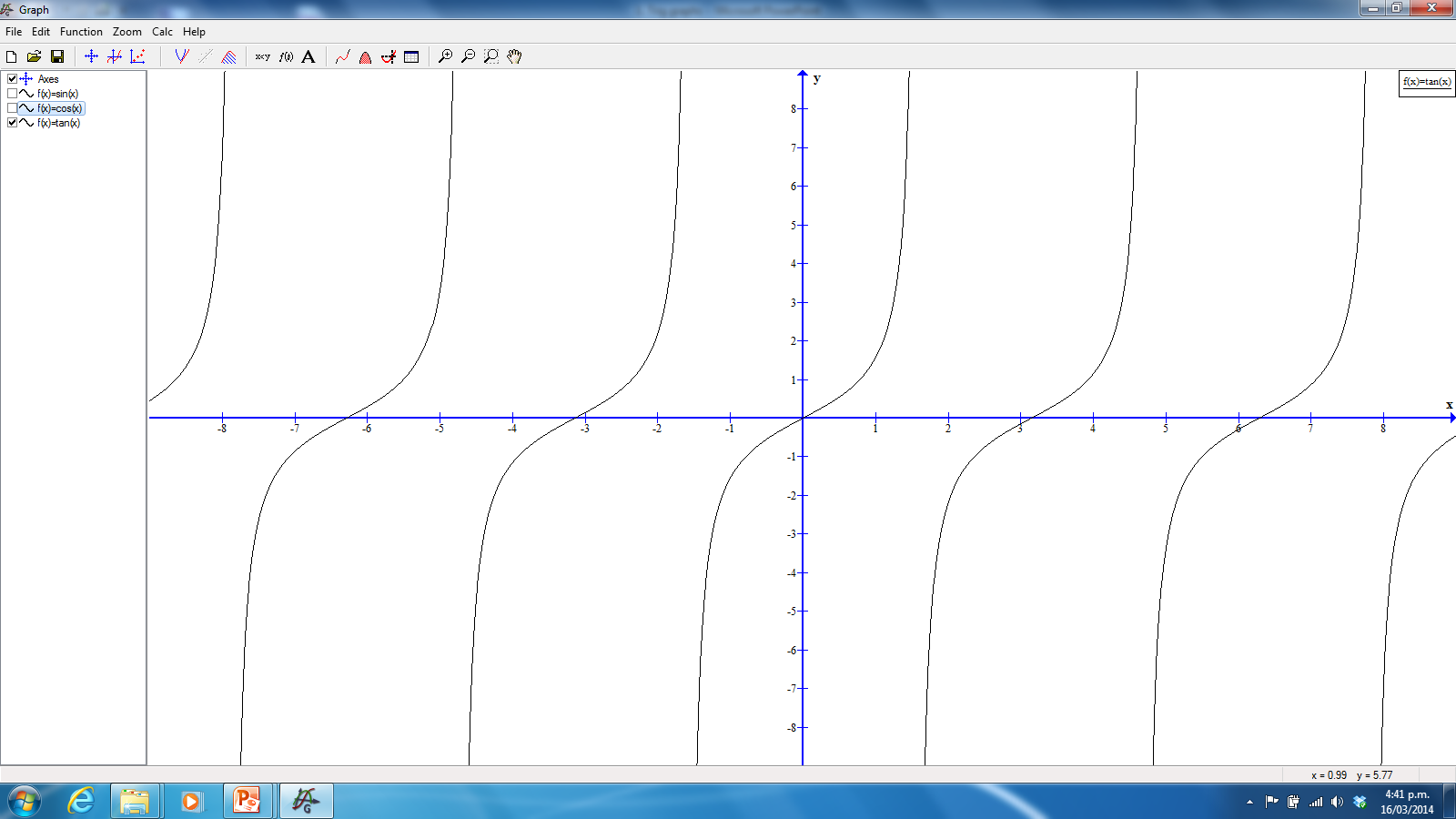 y = tan(x)
Domain:
Range:
Period:
odd function. The graph has point symmetry (half turn rotational symmetry about the origin)
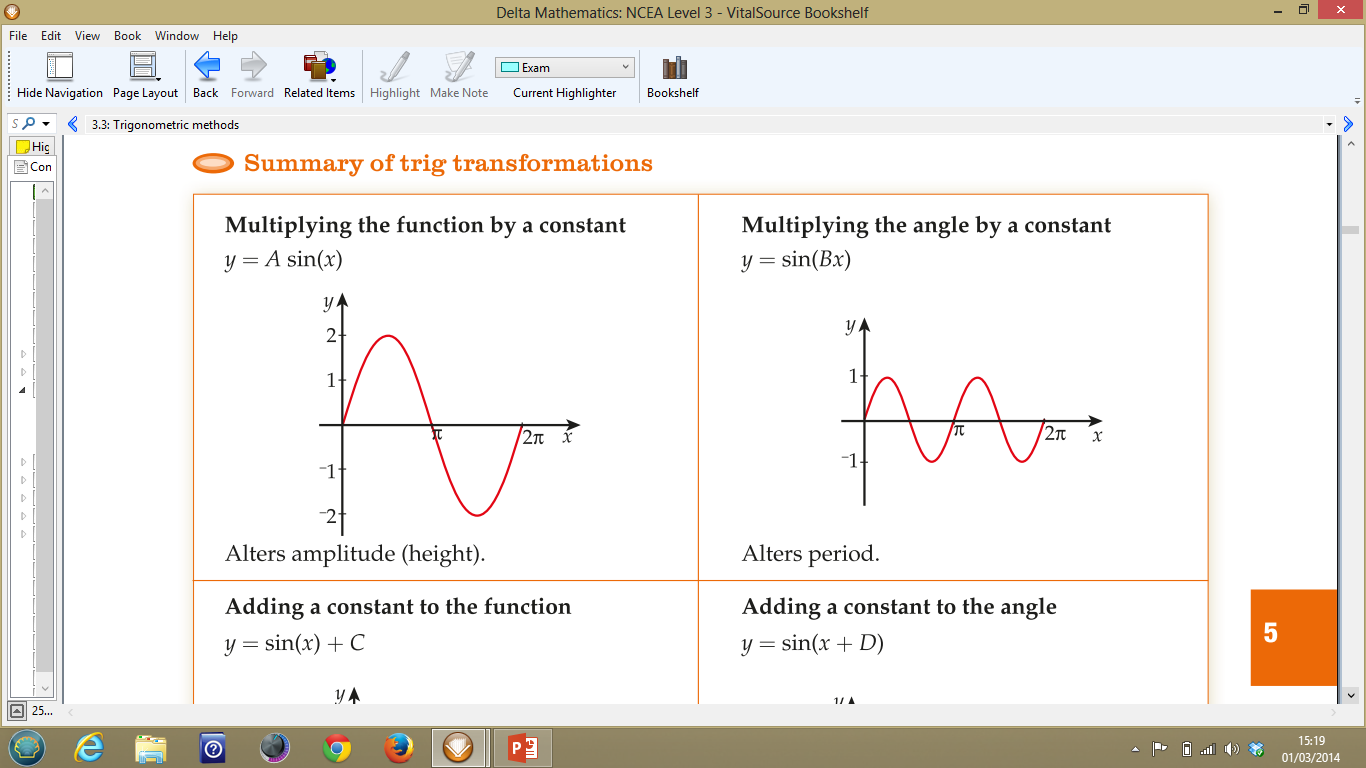 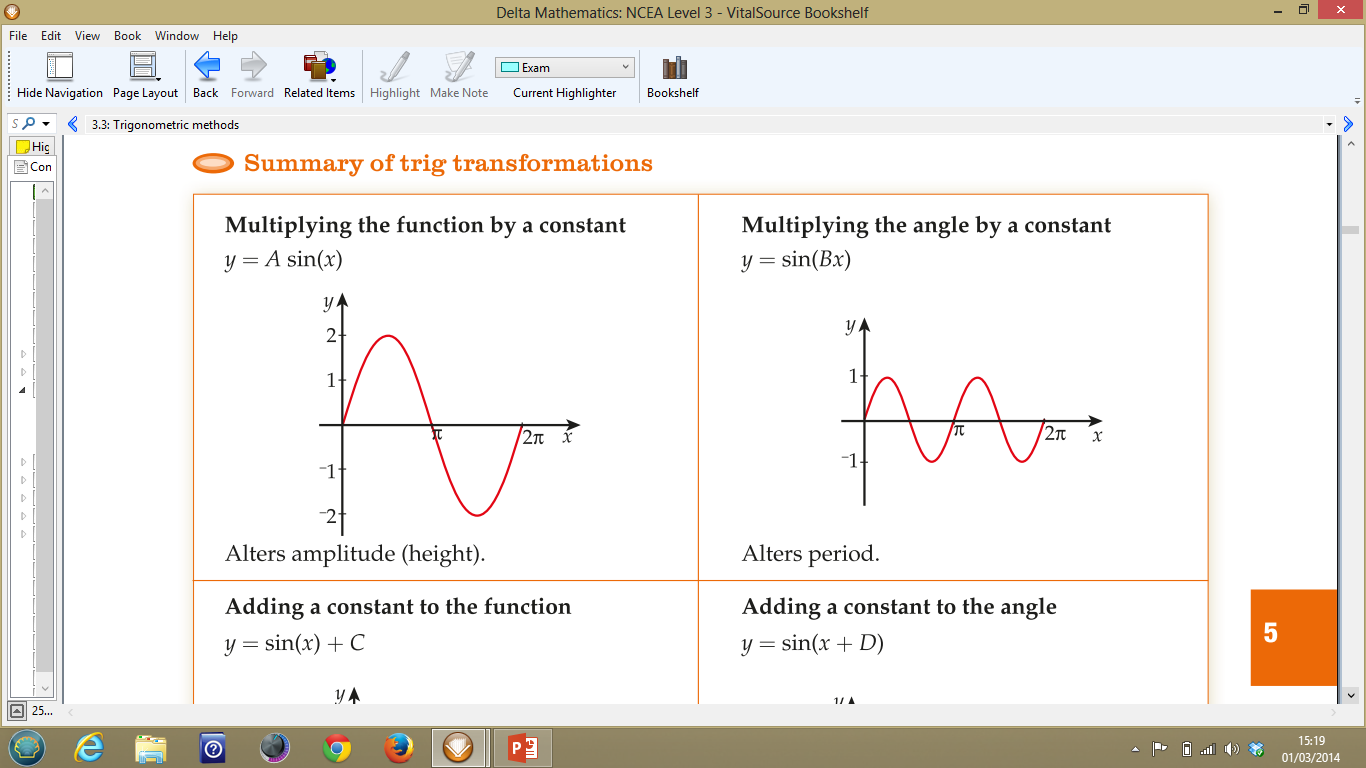 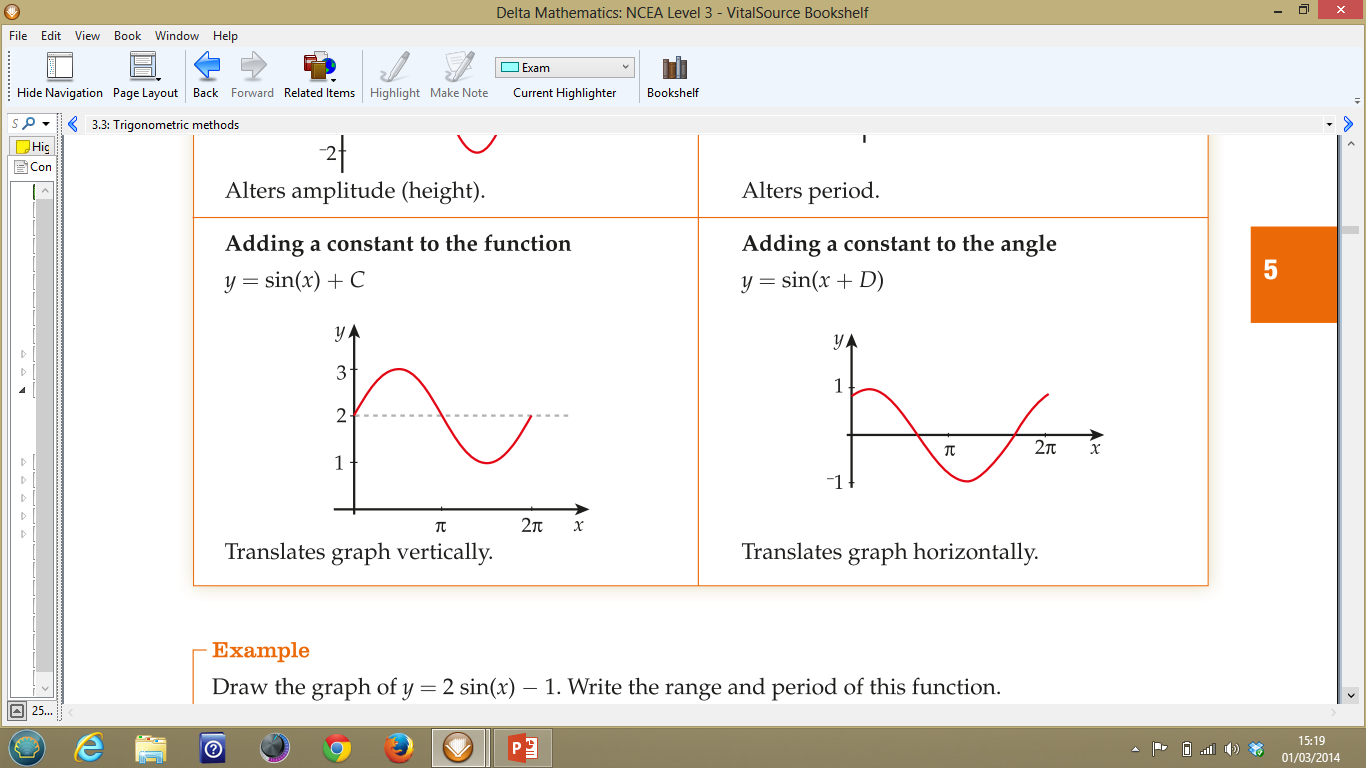 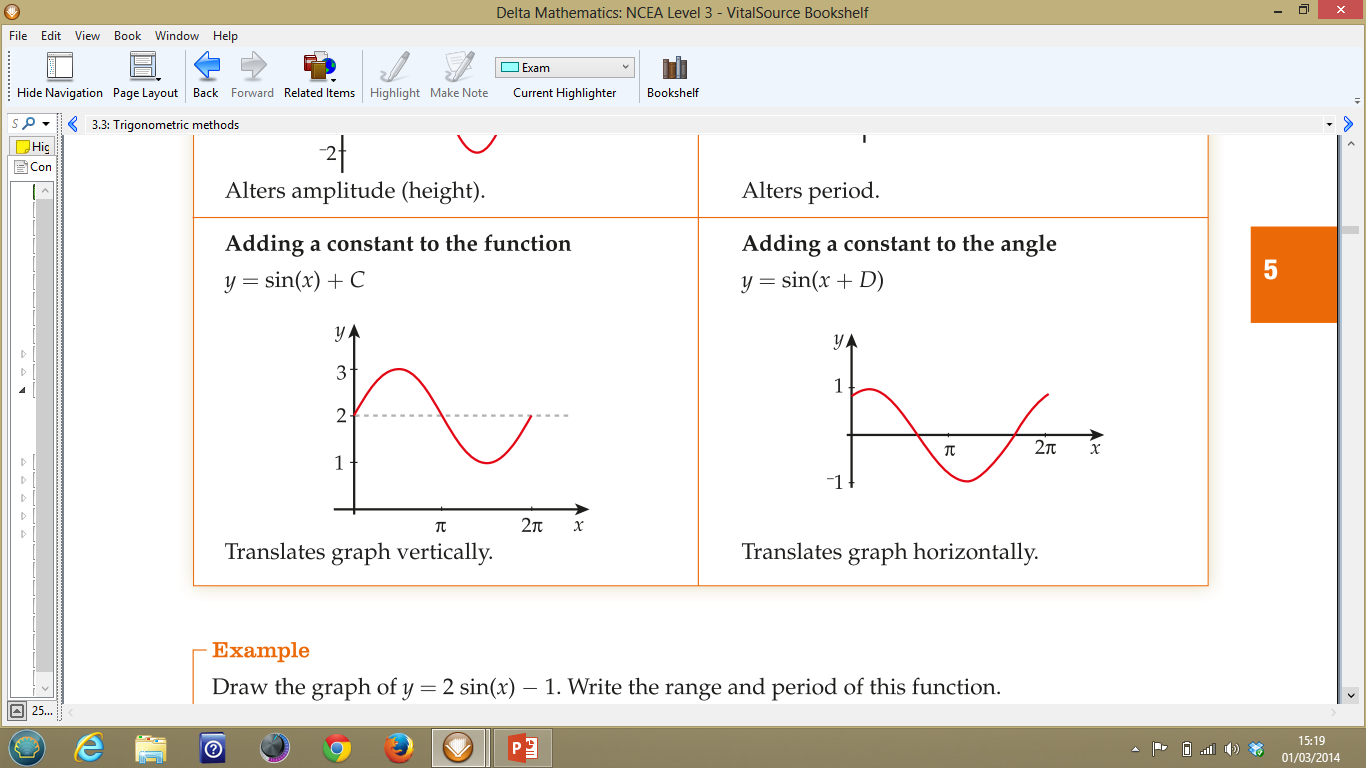 all in one go the equation this looks like
y = Asin(Bx+c) + D
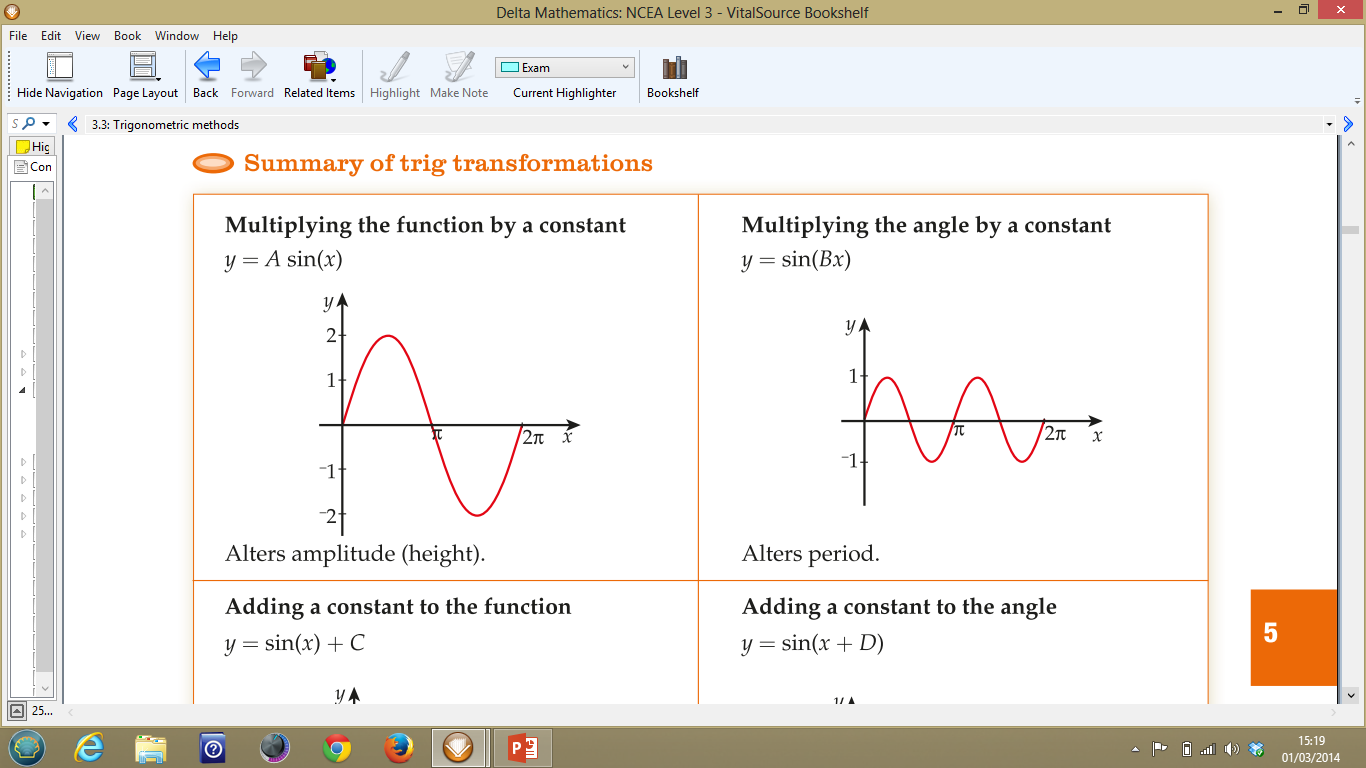 originally this was sin(x)

what is it now?

new period?
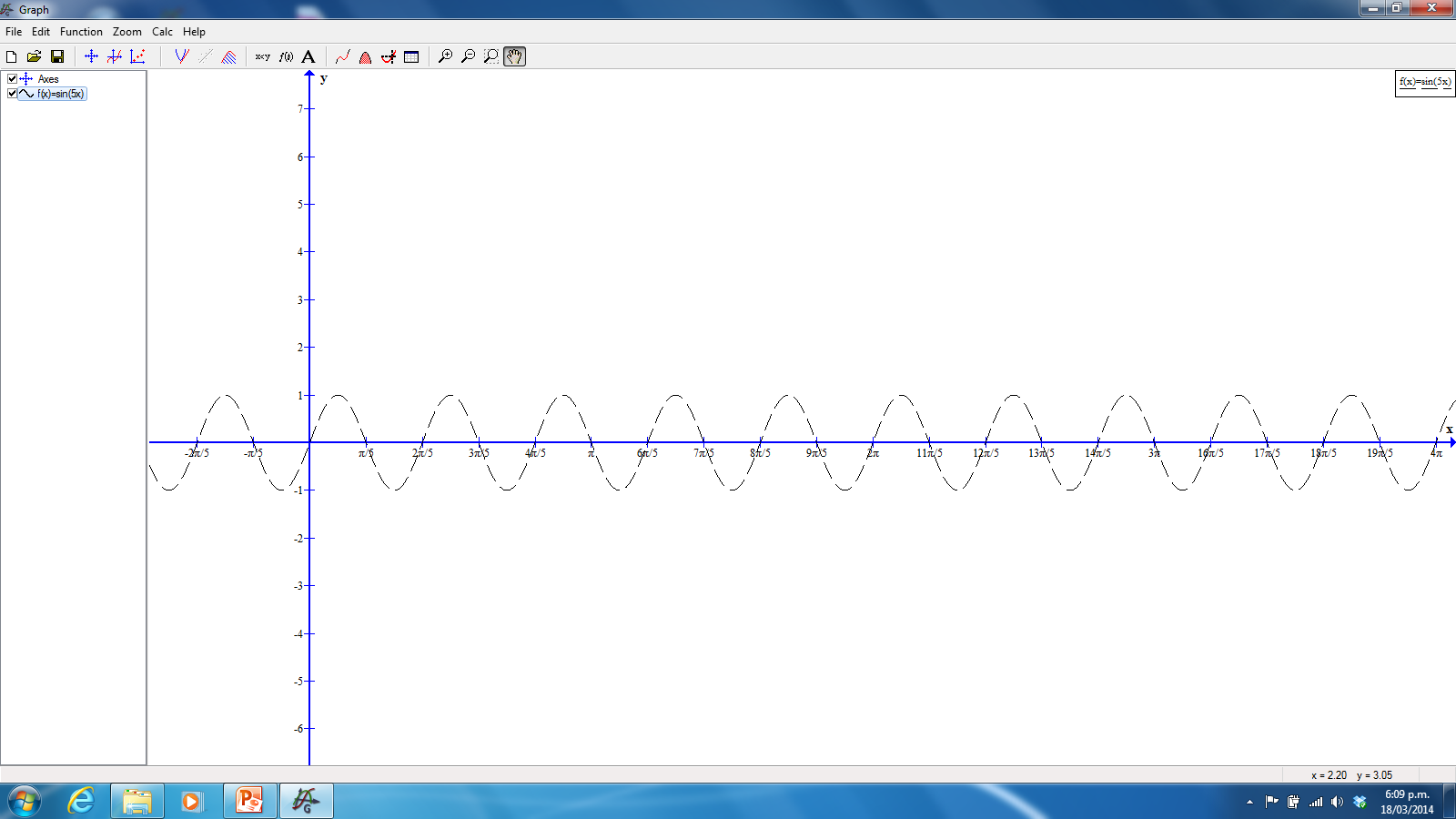 y = sin(5x)
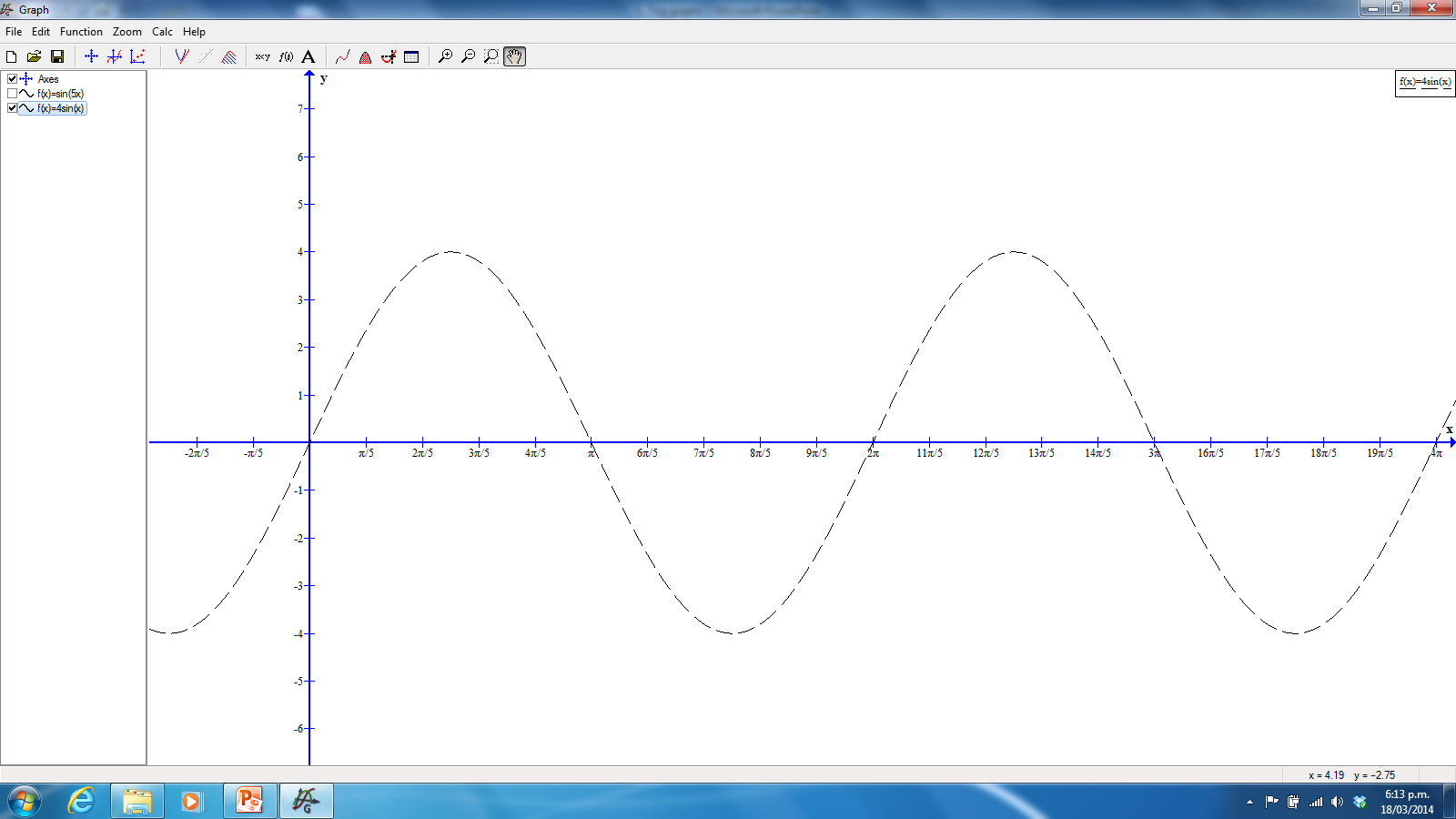 y = 5sin(x)
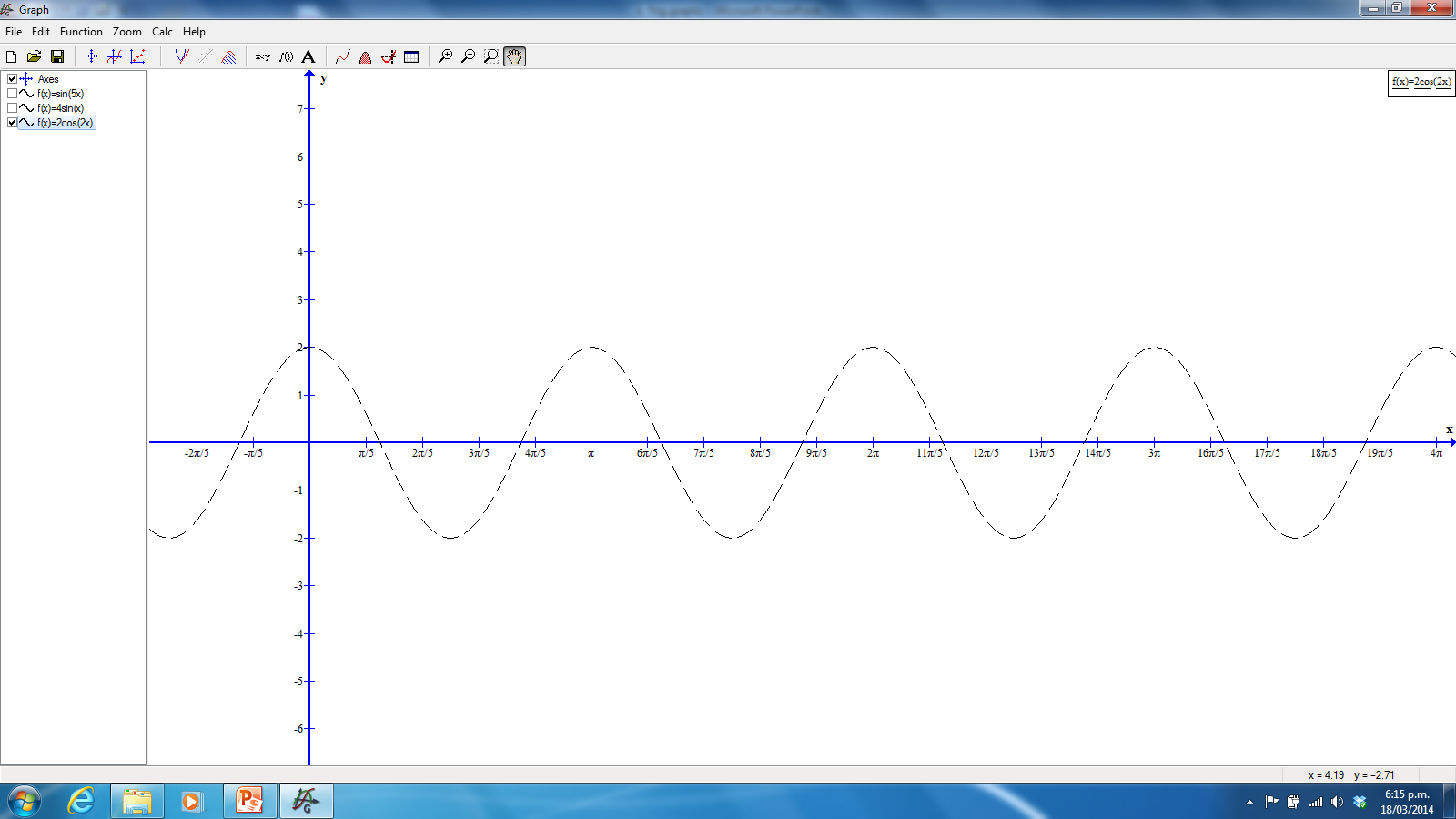 y = 2cos(2x)
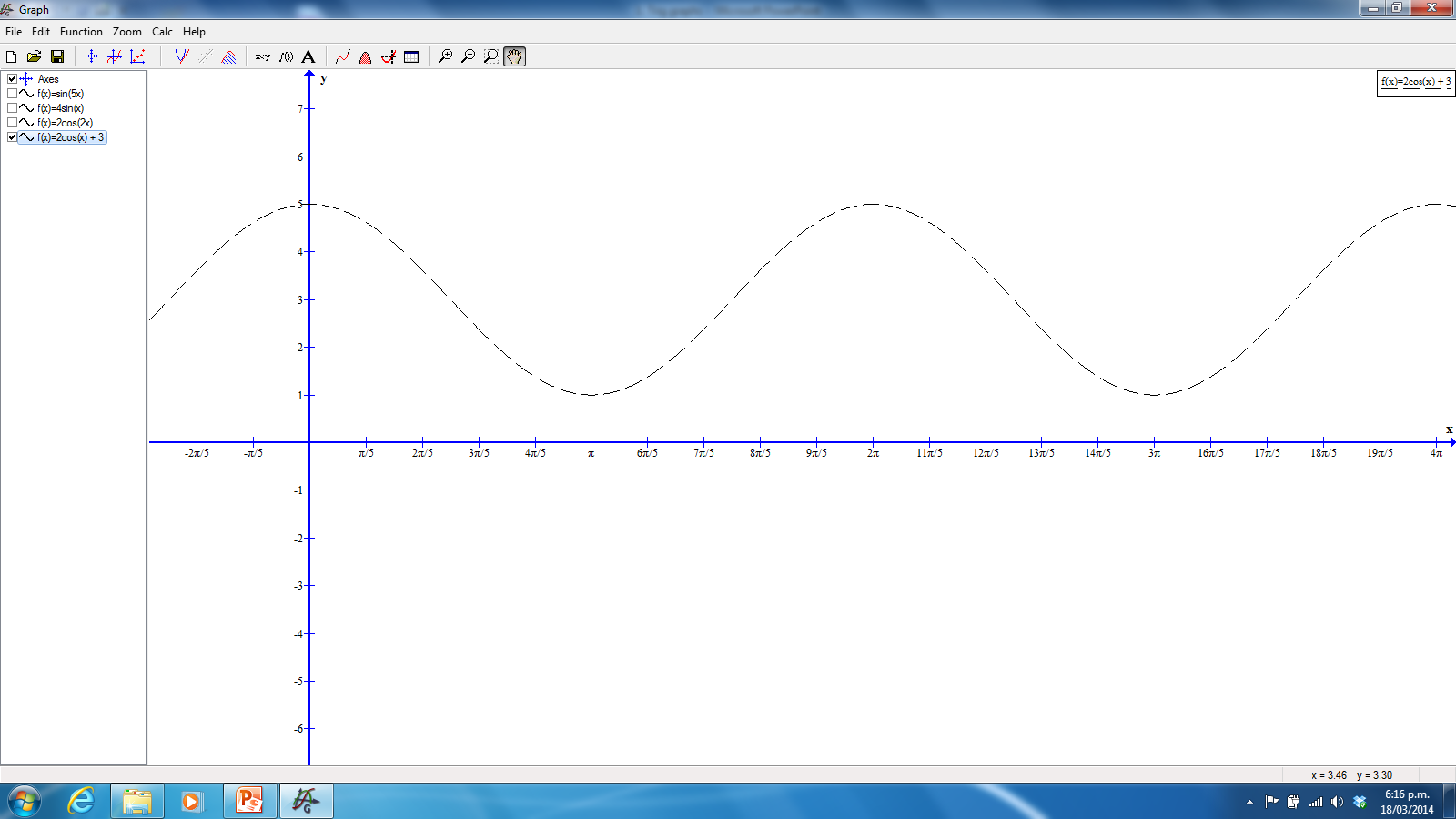 y = 2cos(x) + 3
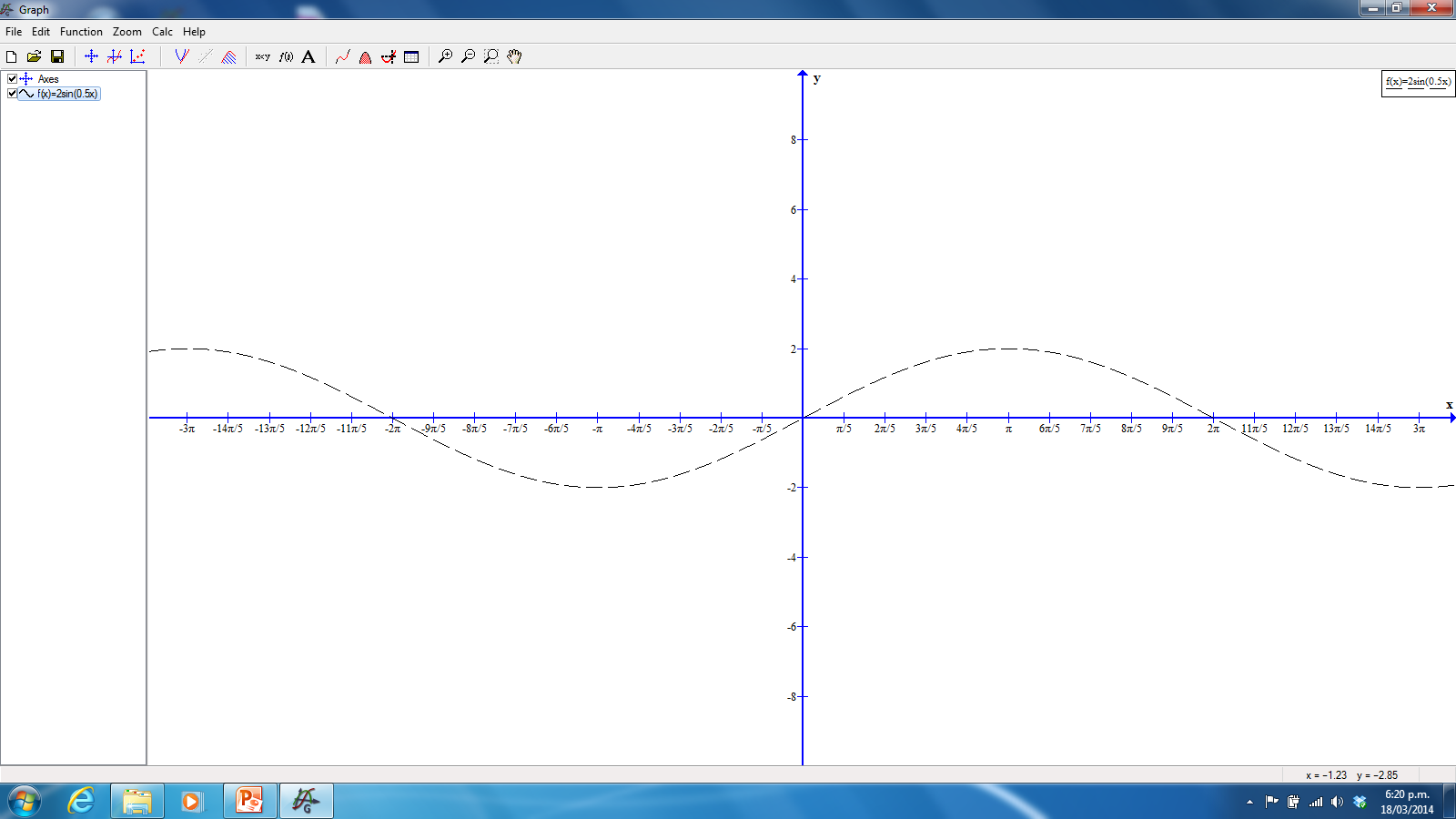 y = 2sin(0.5x)
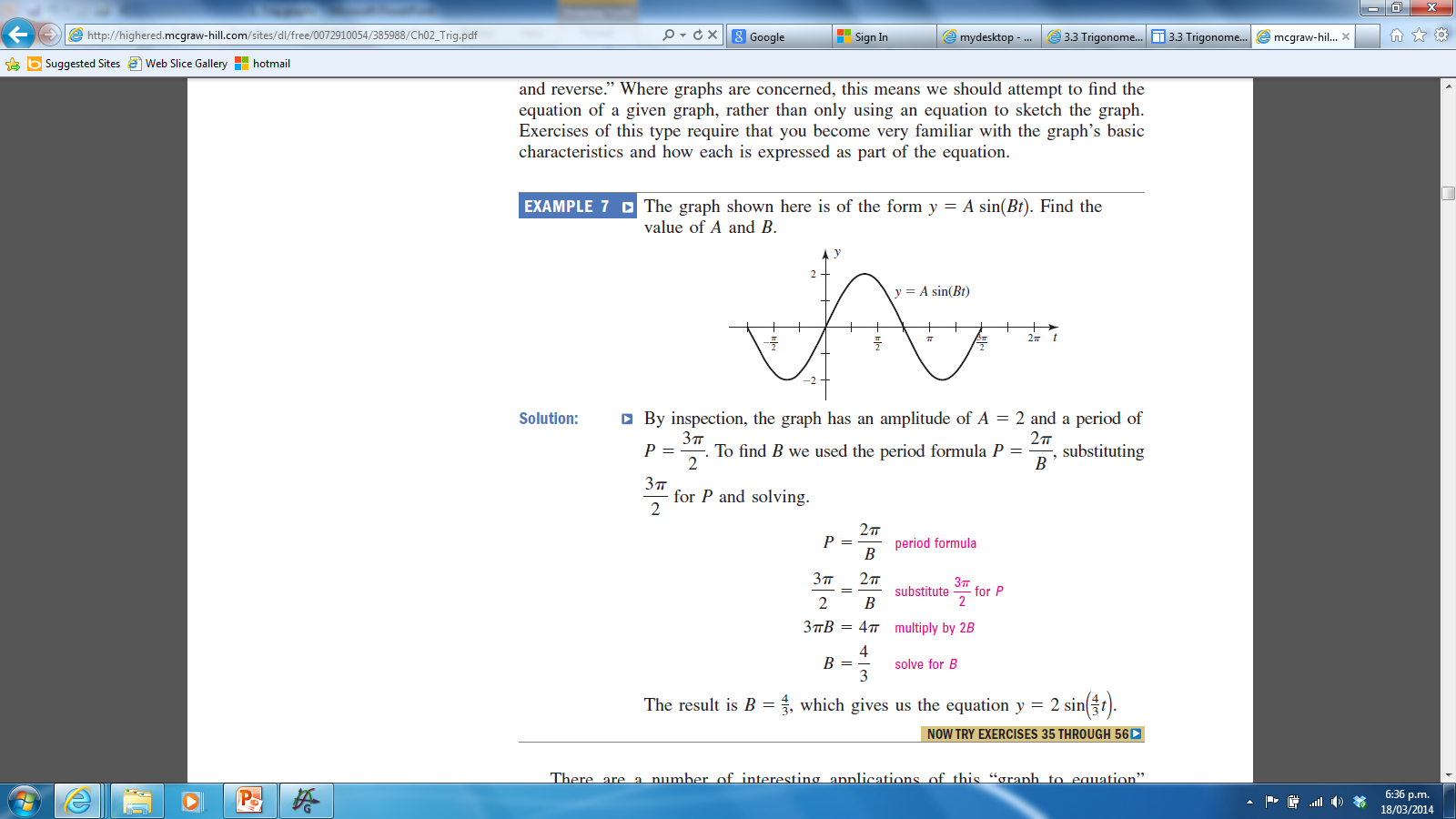 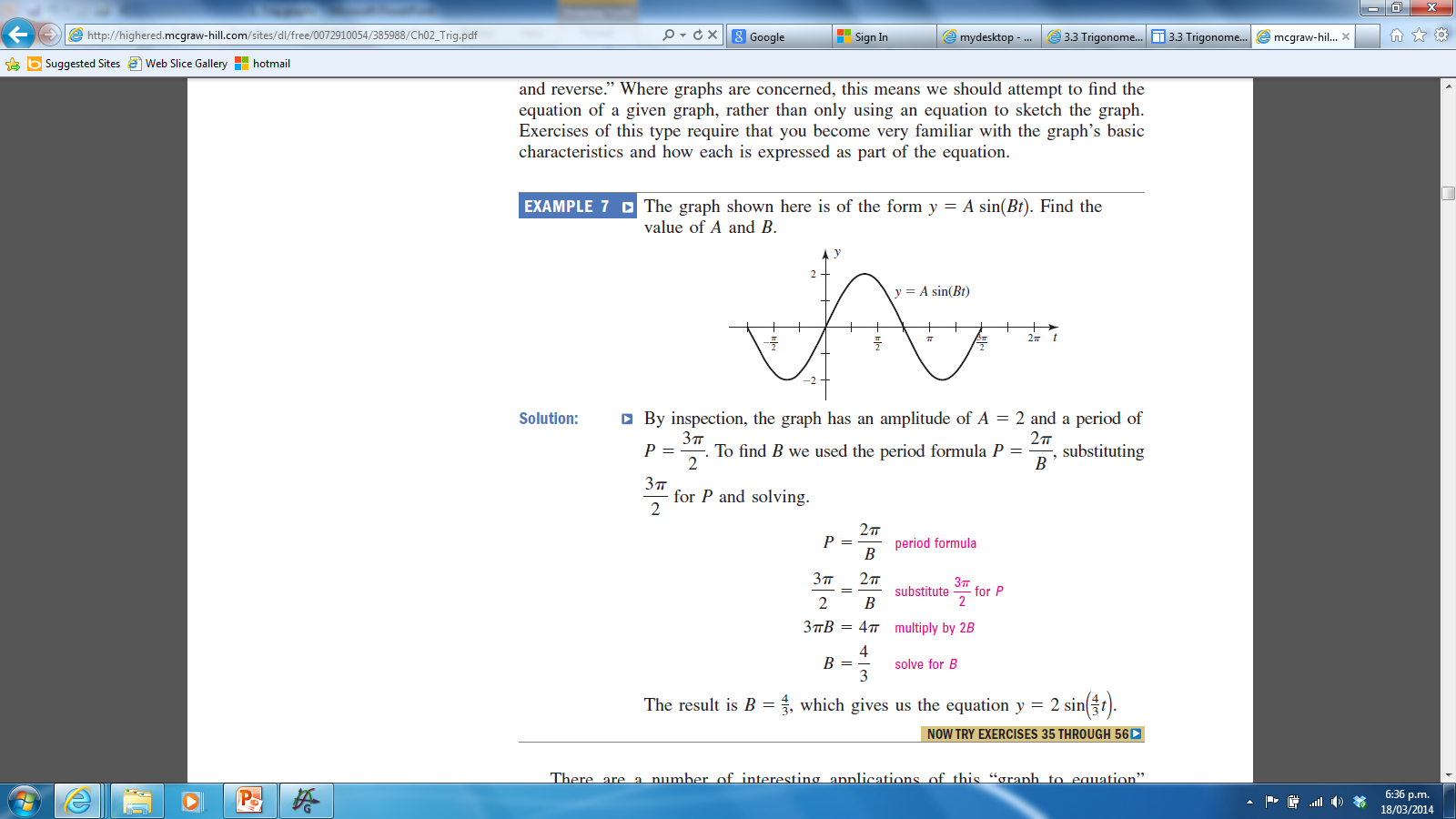